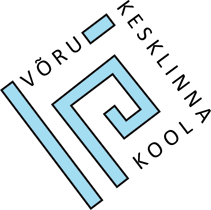 AHHAA- FÜÜSIKA!
Hille Kesa



2015
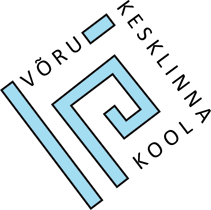 Milleks  meile füüsika?
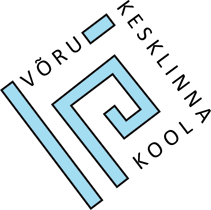 Kas füüsika õppimine võib olla huvitav?
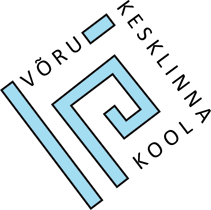 JAH, kui 
tuua võimalikult palju näiteid meid ümbritsevast; 
õppida läbi AHHAA-õppe; 
ise uurida ja katsetada.
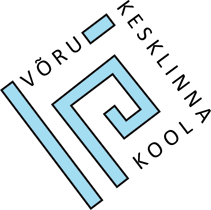 AHHAA-õppest meie koolis:
Jäätis ja Teadus
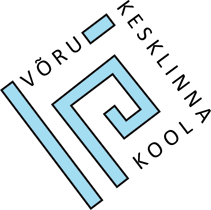 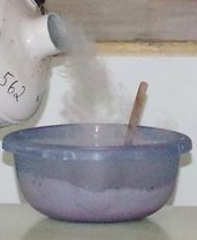 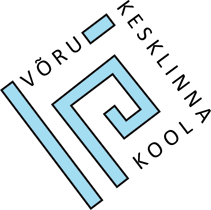 seebikile
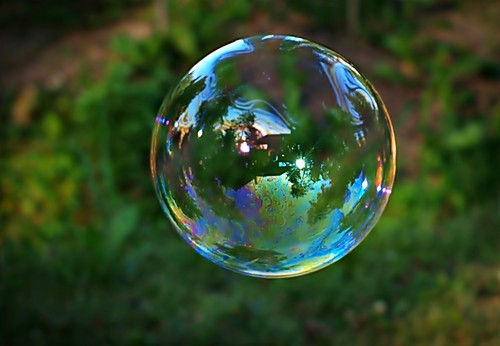 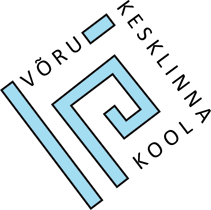 Mitte-newton vedelik
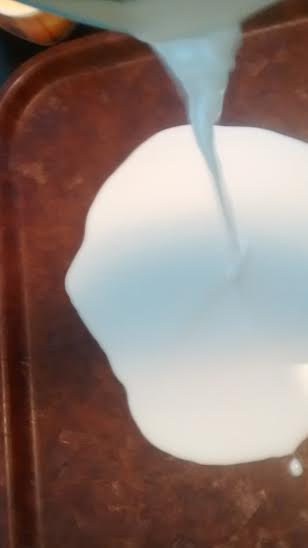 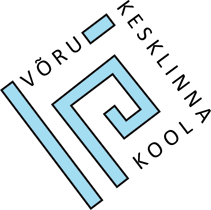 Vedelike kohavahetus
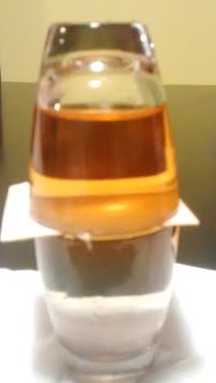 Küsimusi / ettepanekuid
Tänan kuulamast!